104學年度下學期特殊需求課程<與他人建立正向關係>
105年2月19日、20日
仿說句子
你要不要一起……?
 好，謝謝
不用了，我要先…
仿說句子
我可以和你一起…嗎?
 好
我想要和OOO一起…
我想要自己……
動作說明
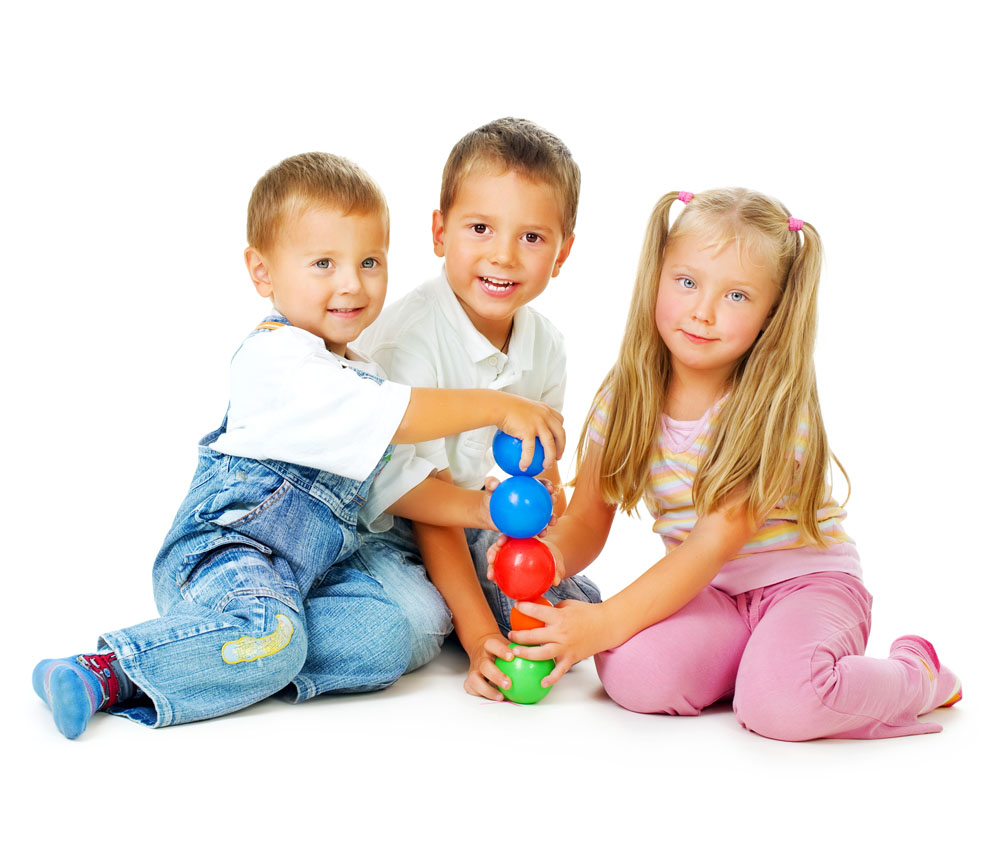 玩
玩
具
動作說明
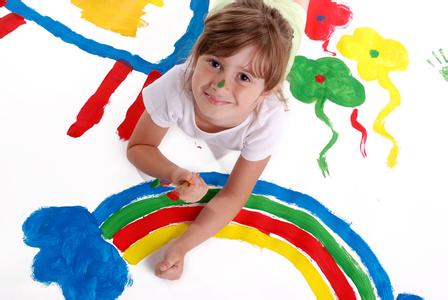 畫畫
動作說明
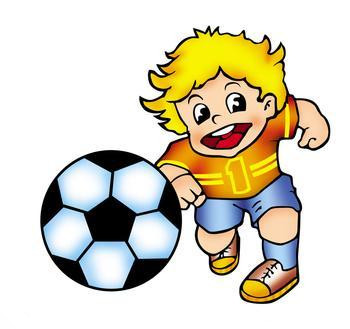 踢球
動作說明
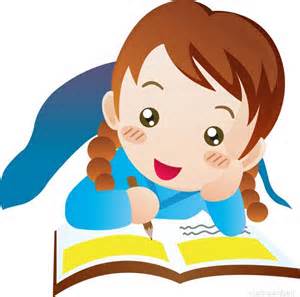 寫功課
動作說明
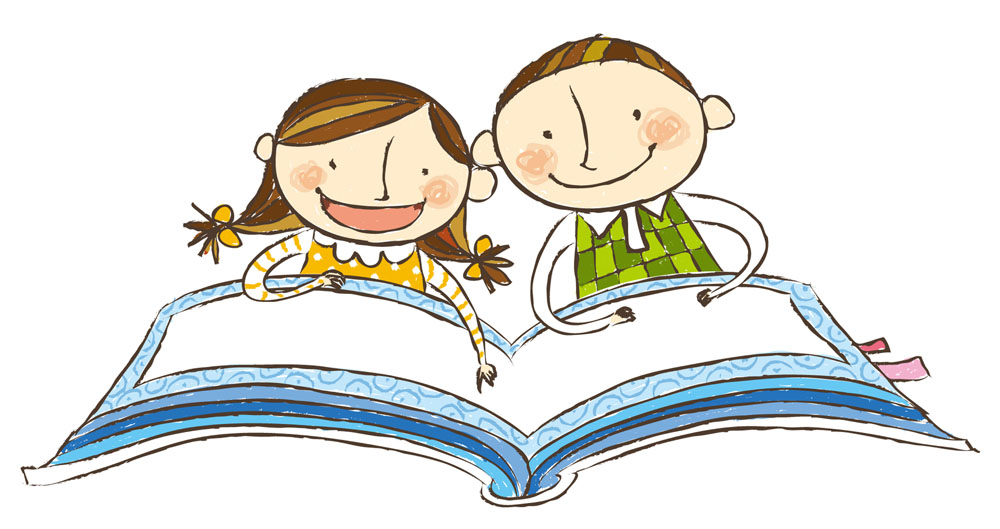 看書
動作說明
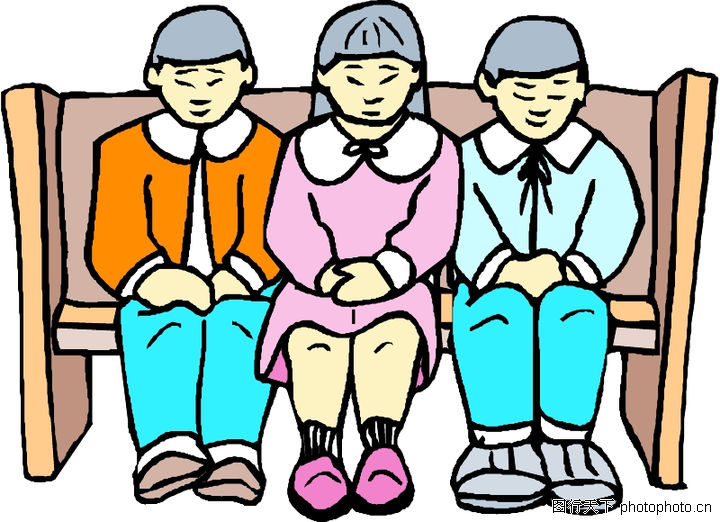 坐
動作說明
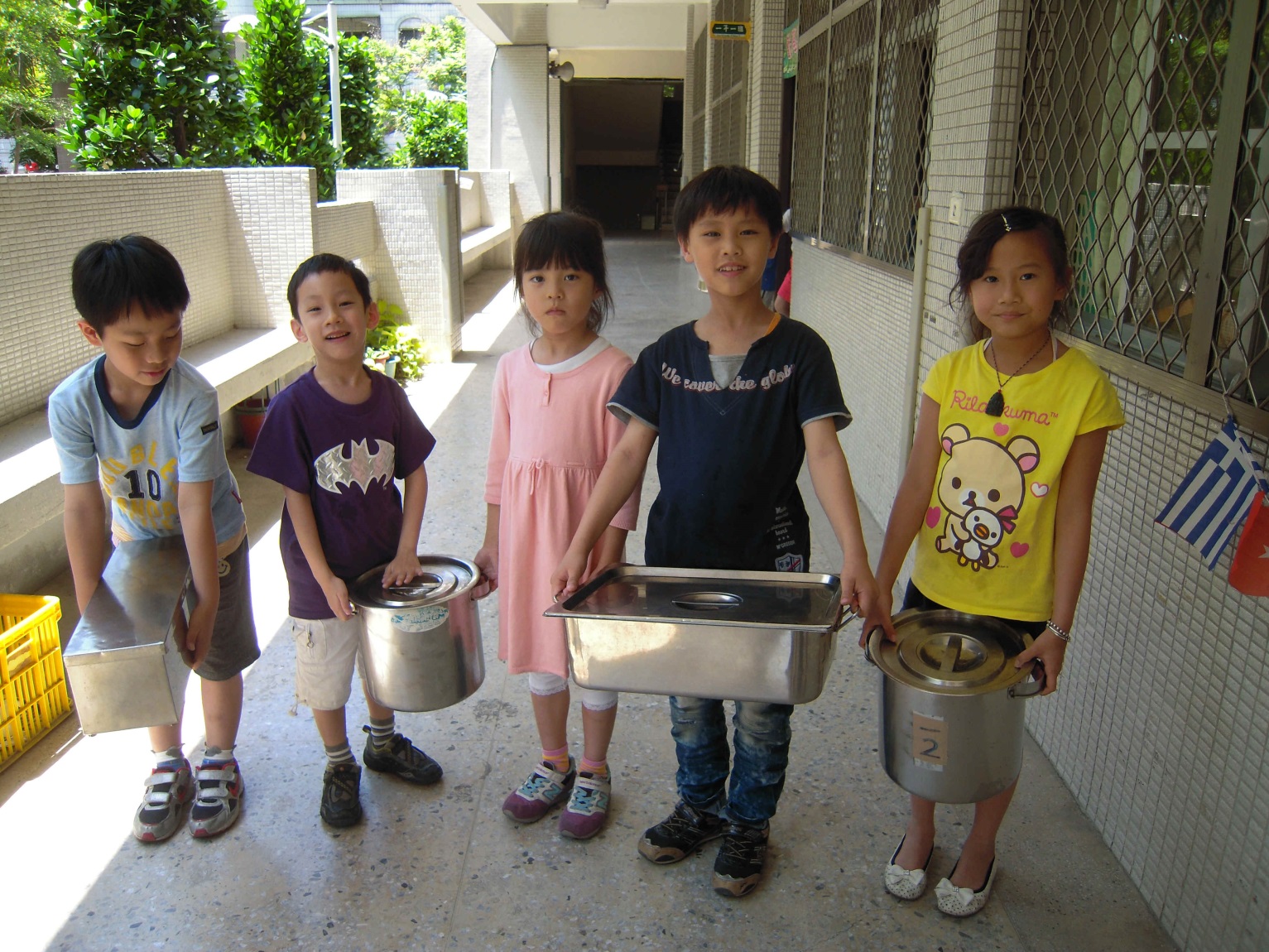 抬餐桶
動作說明
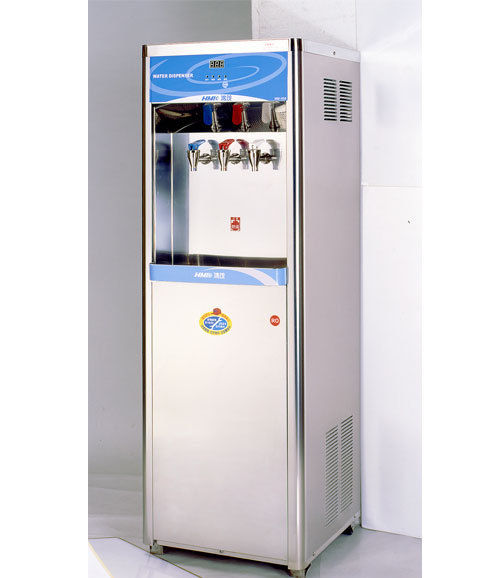 裝水
動作說明
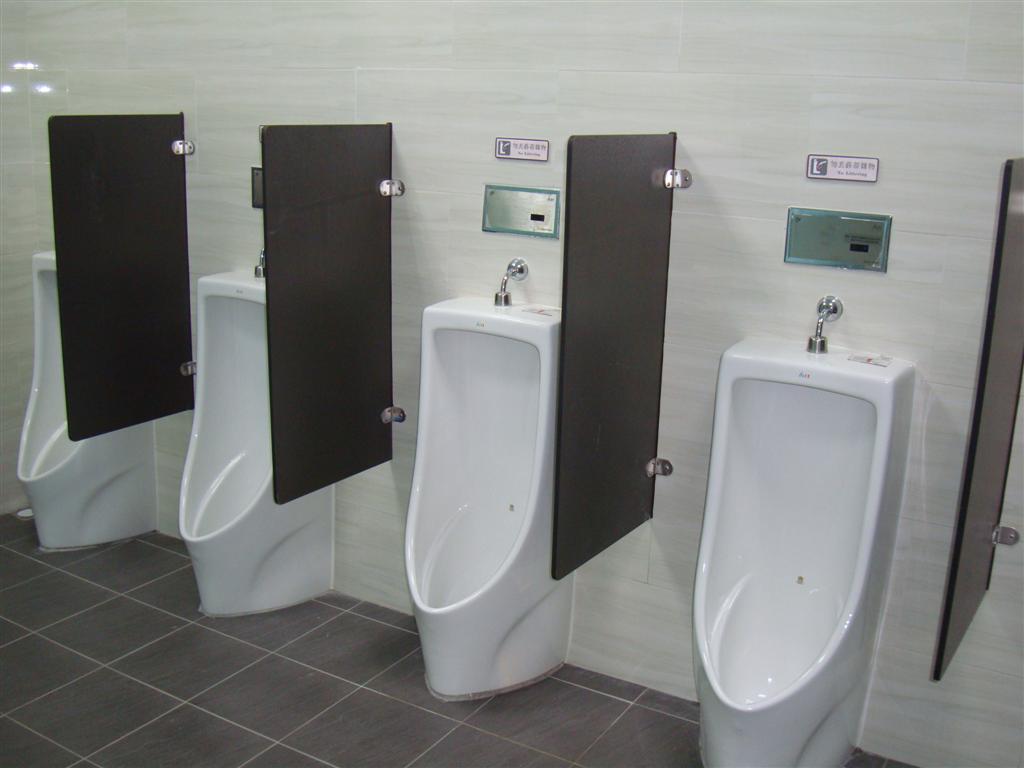 上廁所
動作說明
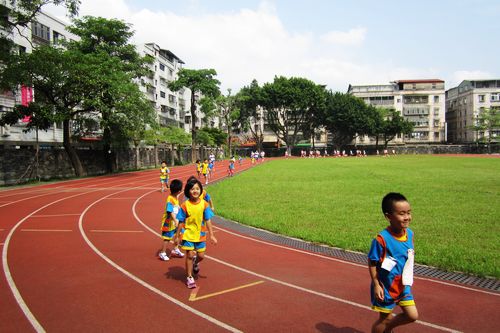 操場
玩
動作說明
辦公室
動作說明
保健室
動作說明
司令台
動作說明
圖書室
動作說明
洗手
動作說明
上課